Филиал МАОУ Тоболовская СОШ – 
Карасульская СОШ
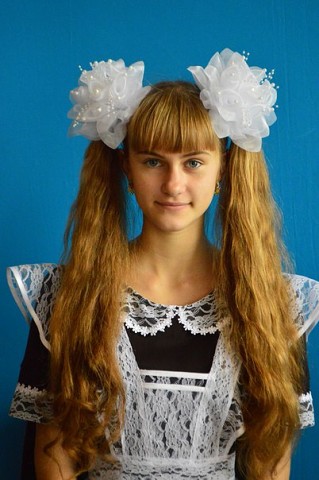 Болдырева 
Мария
Карасульская СОШ
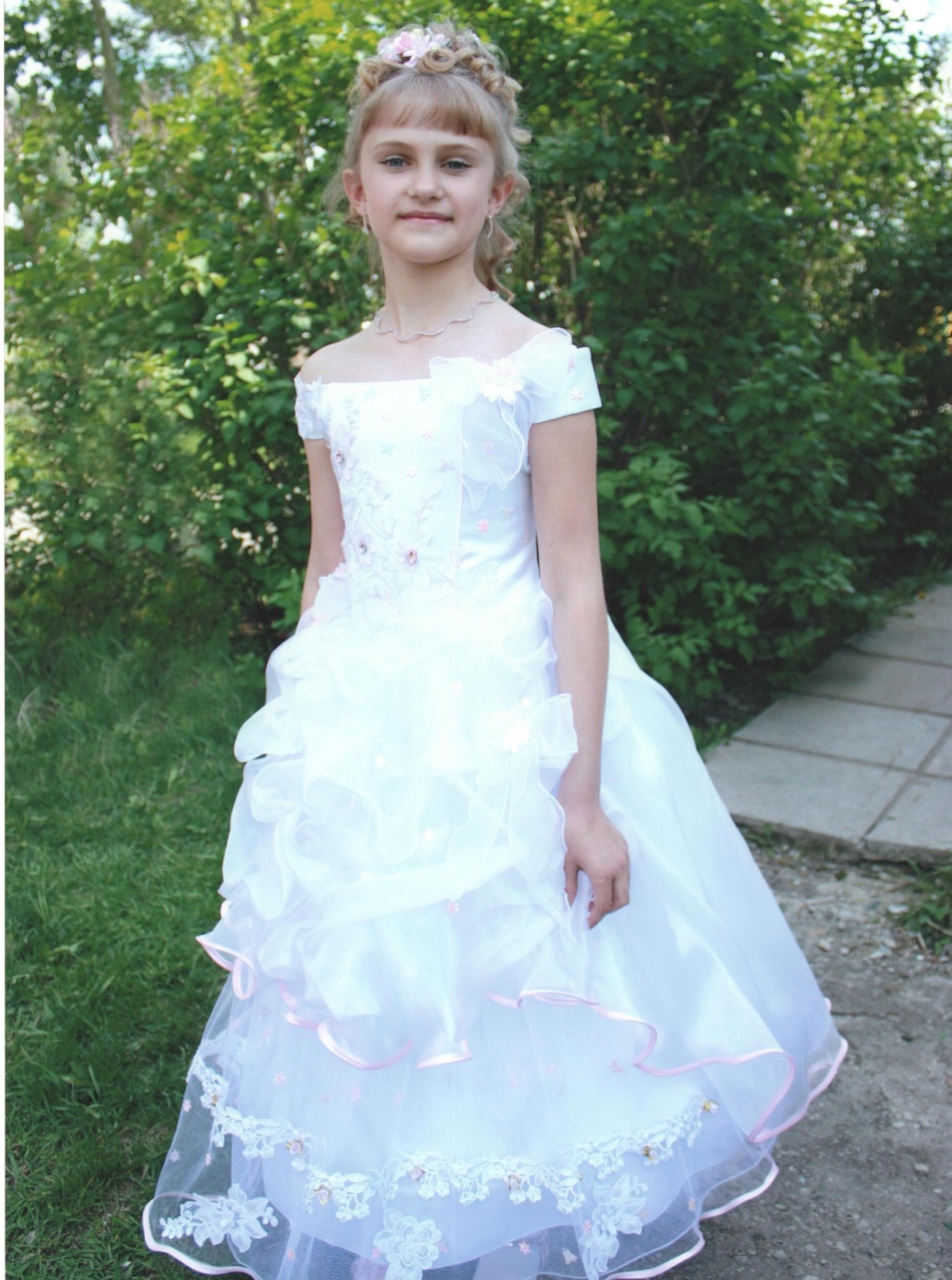 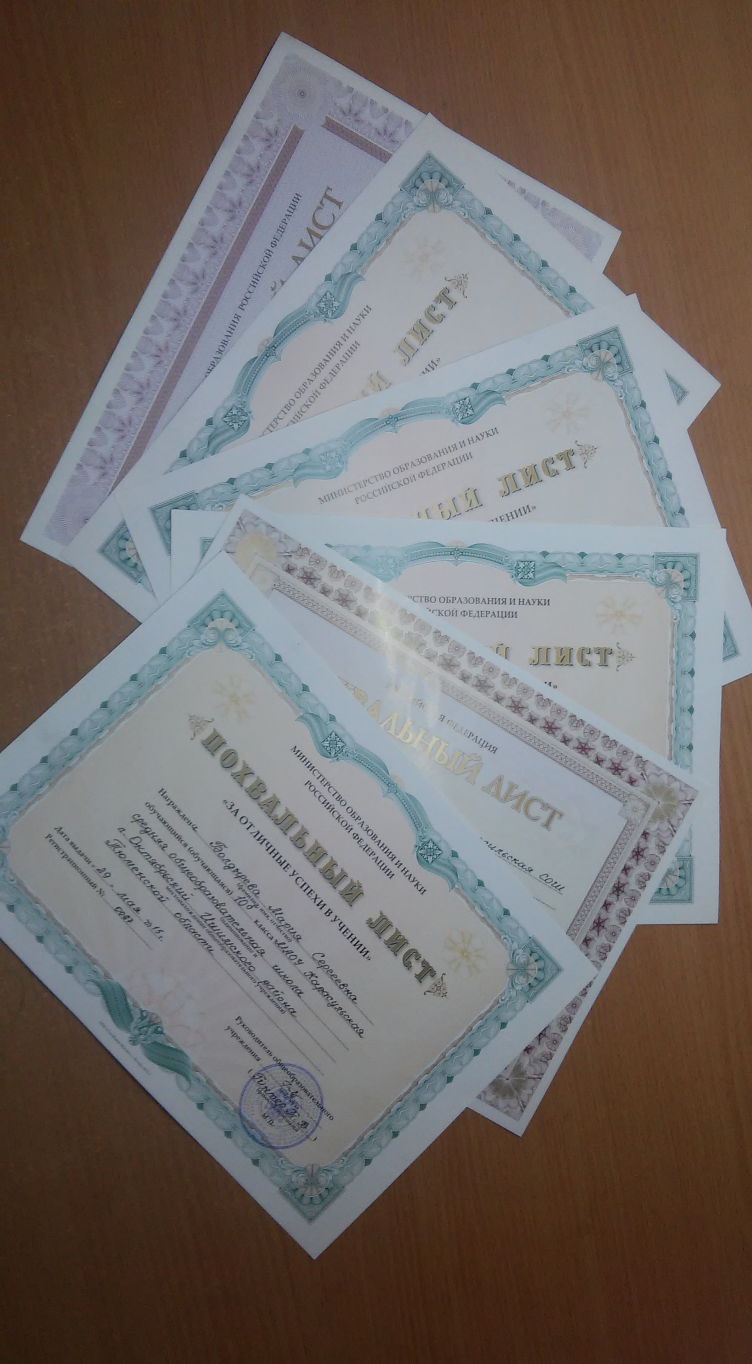 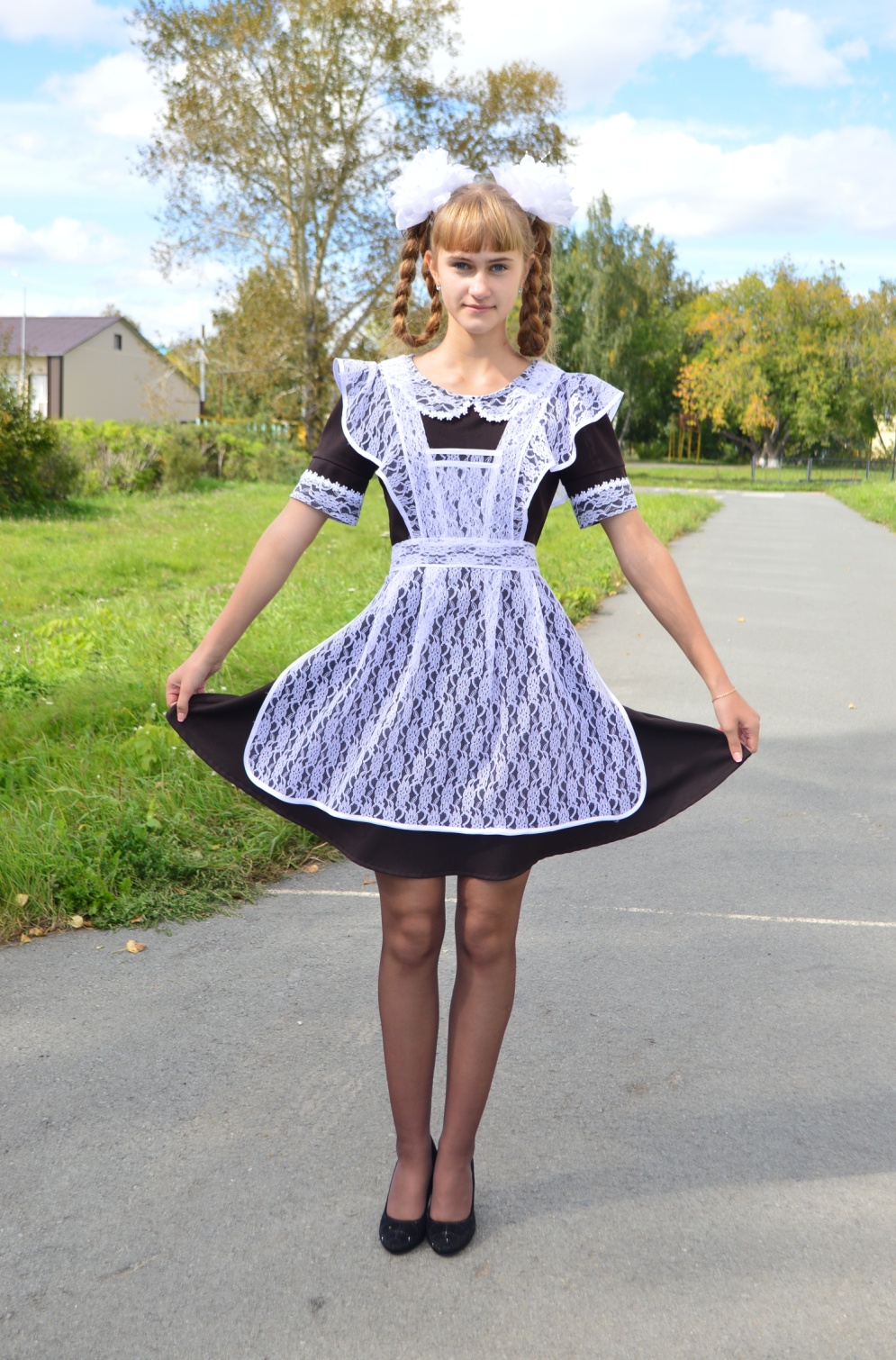 Отличница
Карасульская СОШ
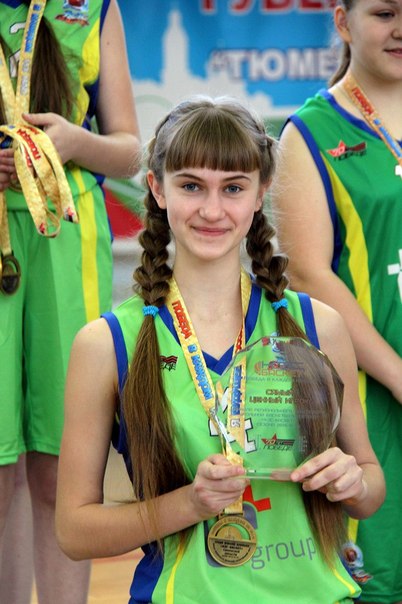 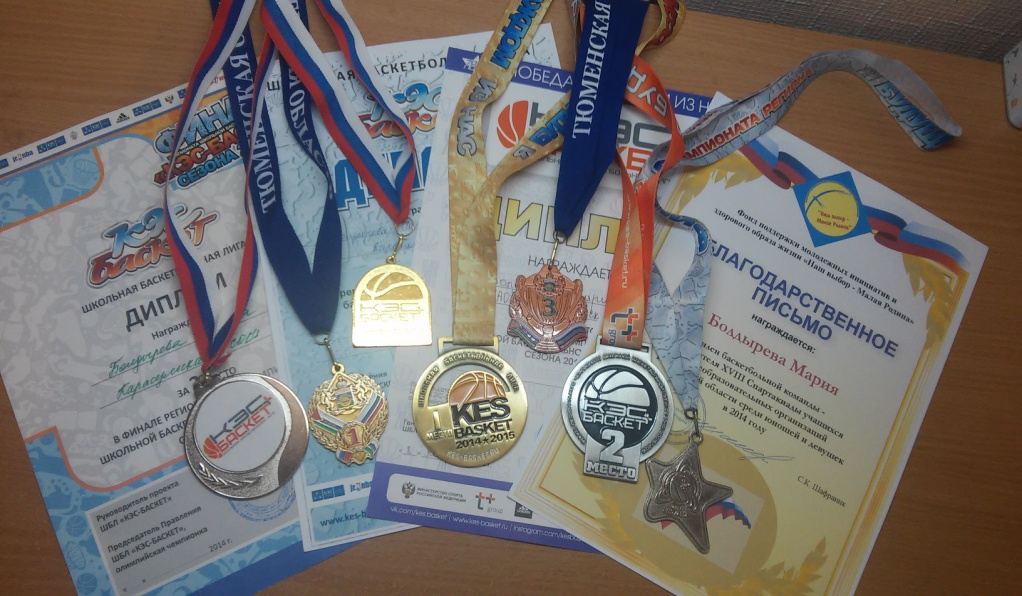 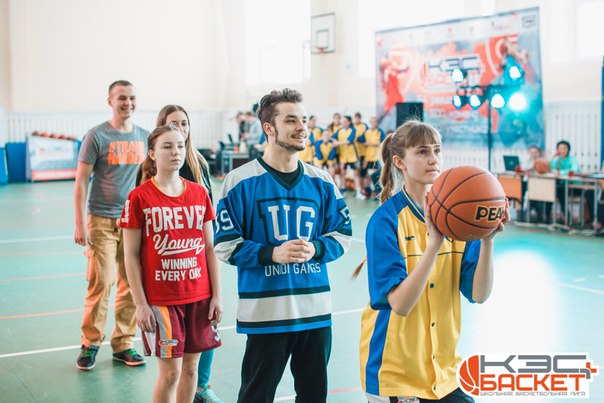 Самый ценный игрок финала регионального чемпионата школьной баскетбольной лиги «КЭС-БАСКЕТ» сезона 2014-15 гг.
Спортсменка
Карасульская СОШ
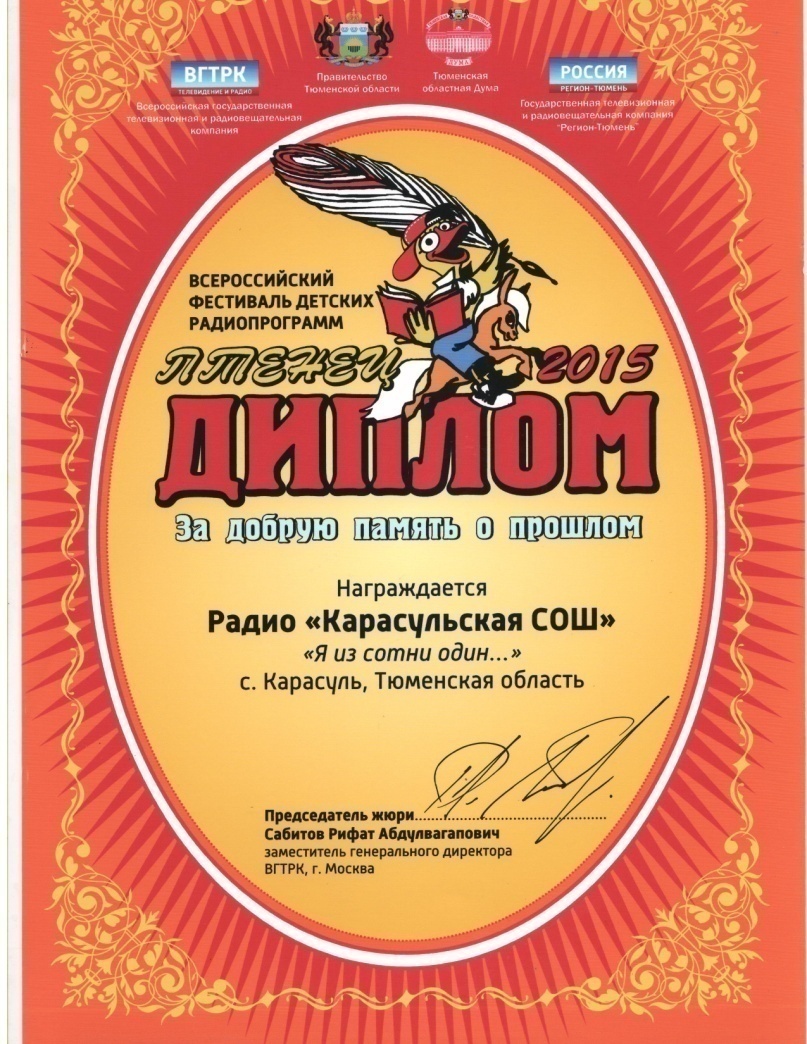 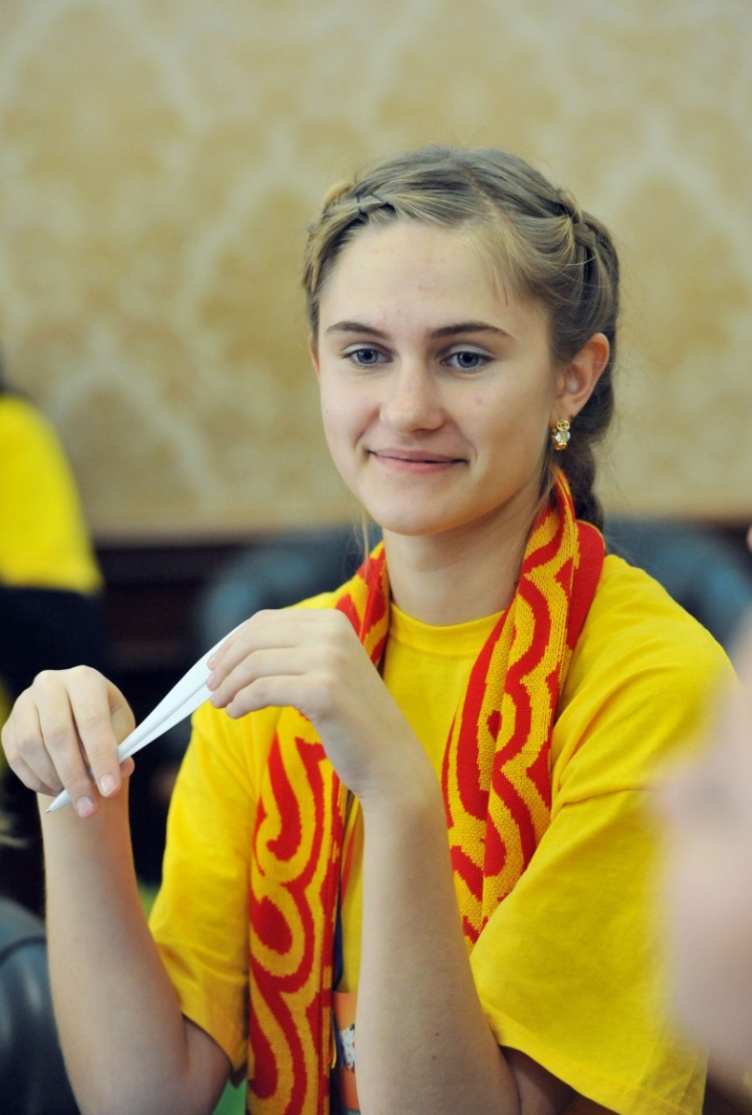 Дипломант Всероссийского фестиваля детских радиопрограмм «Птенец – 2015»
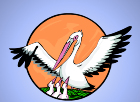 Карасульская СОШ
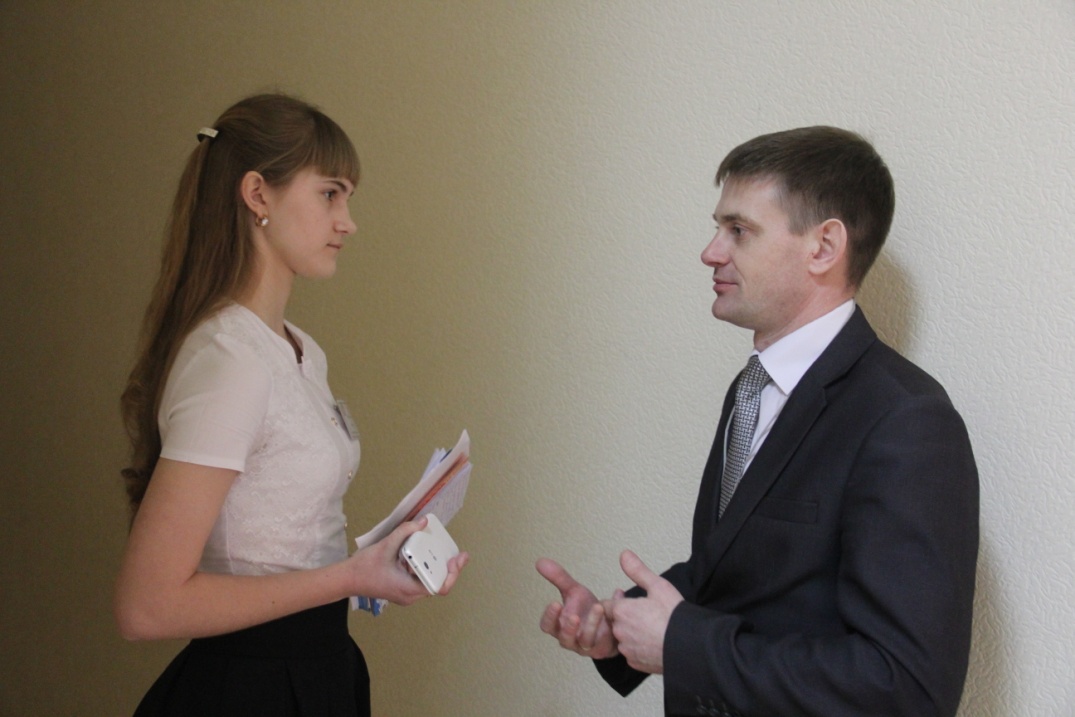 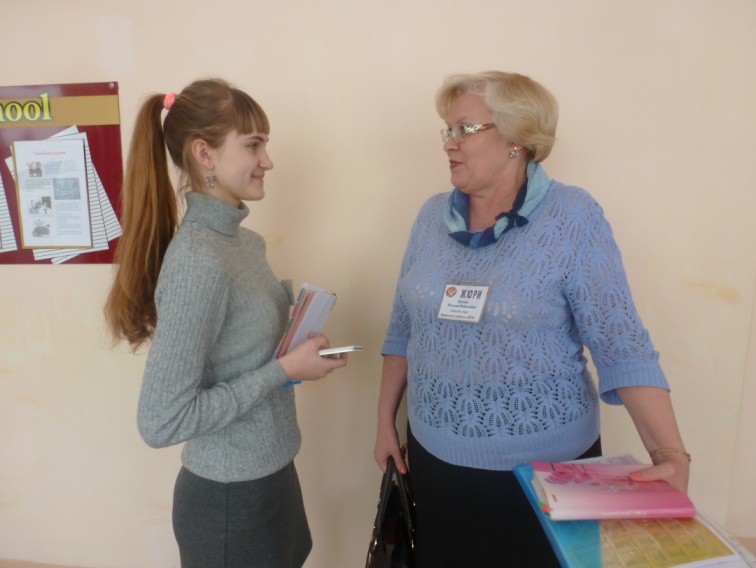 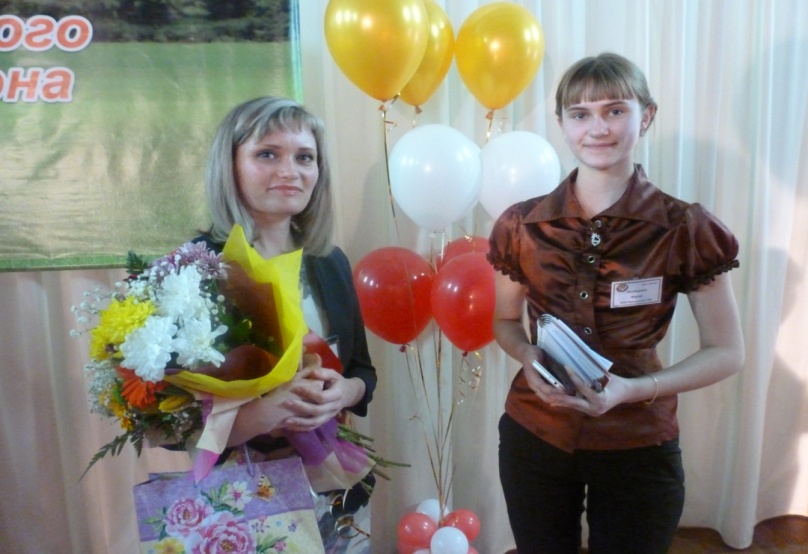 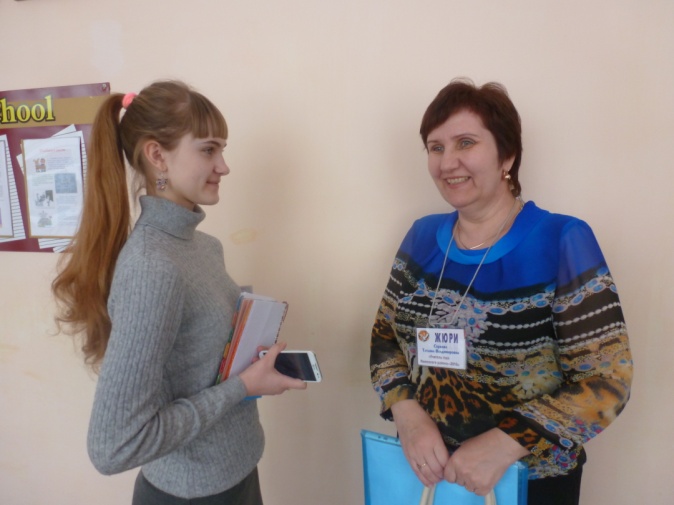 Член школьного пресс-центра районного конкурса профессионального мастерства «Учитель года – 2016»